INFANTES
Representación de Timoteo, su madre Eunice y su abuela Loida en la sala de su casa leyendo la
Biblia, vestidos con ropas bíblicas" 2 Timoteo 1:5.
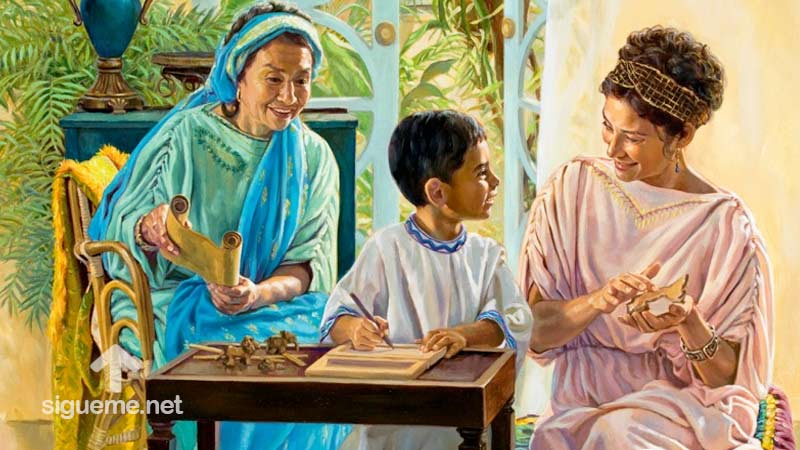 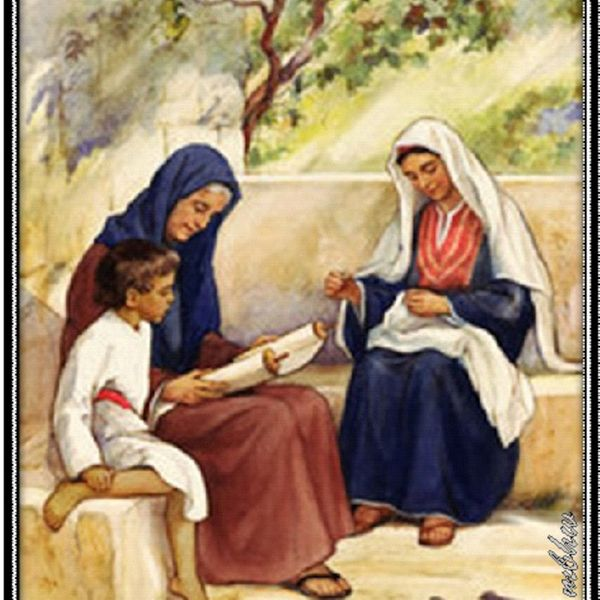 EUNICE: ¡Timoteo! Entra a casa, es hora de hacer el culto familiar.
TIMOTEO: Ya voy mamá (entra enseguida a la sala). Ya estoy aquí, no podría perderme este
momento especial.
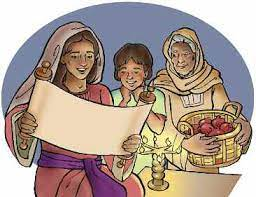 LOIDA: Toma el rollo tipo pergamino y lo extiende. Muy bien Timoteo, hoy en el culto familiar,
seguirás aprendiendo las maravillosas historias del amor de Dios hacia su pueblo. 
¿Qué historia crees que contaré hoy?
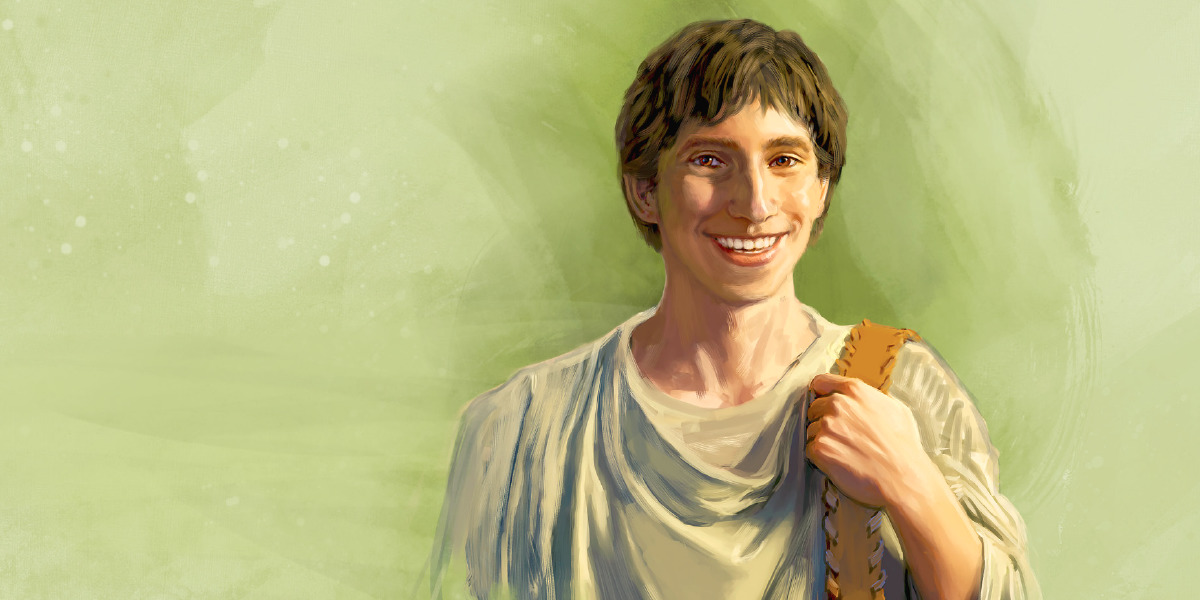 TIMOTEO: Atento y pensativo. Mmm... abuela, sabes que me encanta escuchar la historia de la creación, y cómo Dios hizo un mundo maravilloso en tan solo siete días.
EUNICE: Me alegra ver cómo disfrutas y te esfuerzas por aprender la Palabra de Dios y ver la
manera en la que tu fe crece.
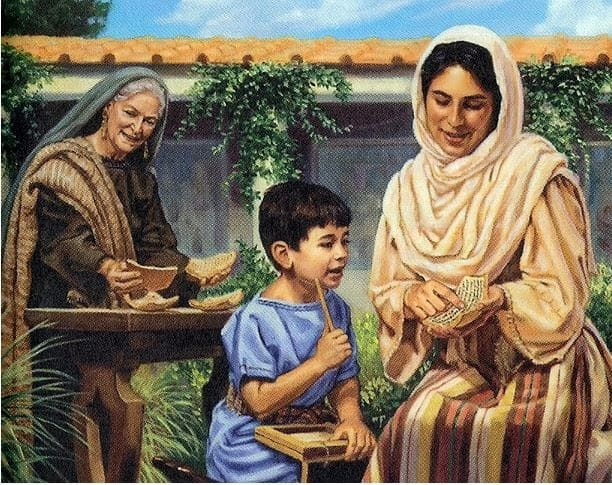 TIMOTEO: Tú y la abuela Loida me han enseñado esa fe en estas horas sagradas del culto familiar.
LOIDA: Sí hijo, la Palabra de Dios ha sido la regla por la cual tu madre y yo te hemos guiado en
la verdad.
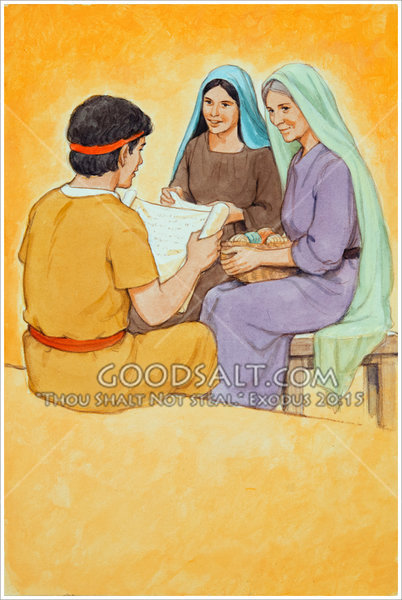 TIMOTEO: ¡Gracias mamá! Y también gracias a la abuela Loida.
EUNICE: Se dirige a la congregación. Me dirijo a las madres presentes, de manera especial, si
alguna aquí se encuentra sola, como fue mi caso. Que, así como yo hice; levantar el altar familiar
cada día junto con mi madre Loida, ustedes también lo pueden hacer. Un día serán recompensadas como yo, viendo a nuestro hijo sirviendo en la obra de Dios.
Al finalizar repiten “YO IRÉ AL CIELO CON MI FAMILIA"
CUNA
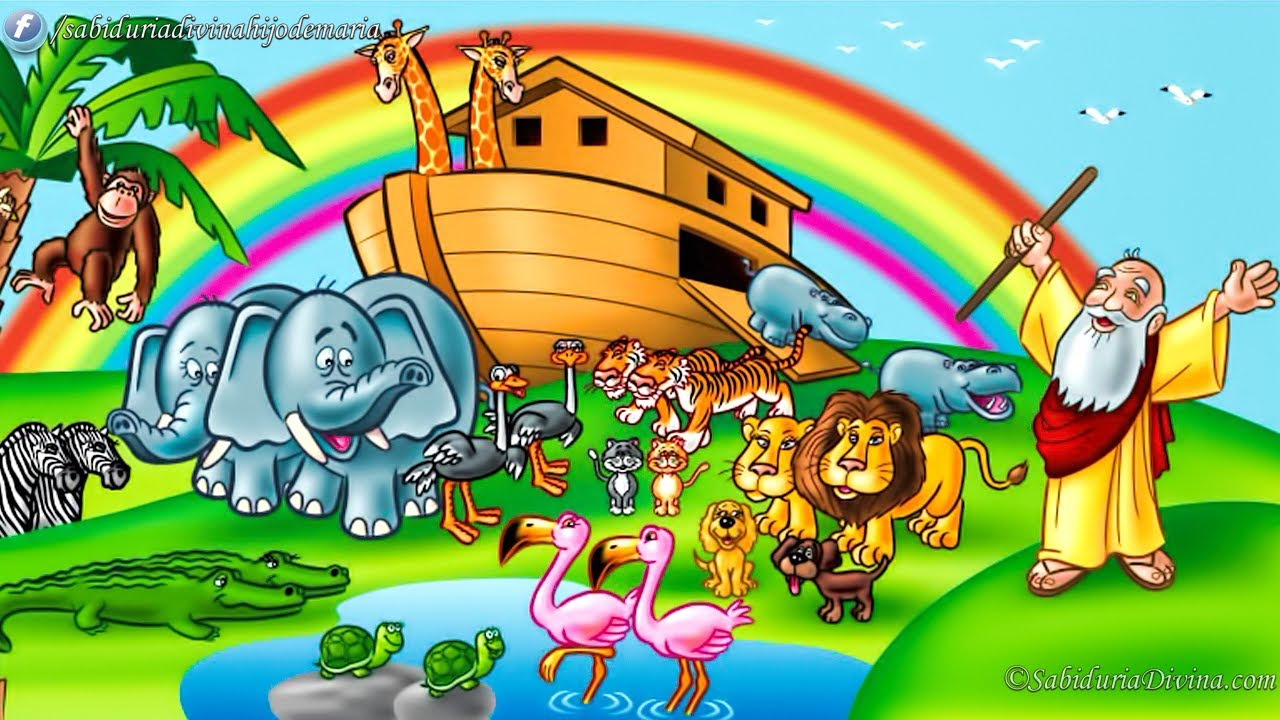 Soy NOÉ, enseñé a mis hijos a amar a Dios y fuimos salvados de perecer.
Cantan y representan “Hombre muy famoso en la historia fue Noé”. Al finalizar repiten “YO IRÉ AL CIELO CON MI FAMILIA"
MISIONERO MUNDIAL
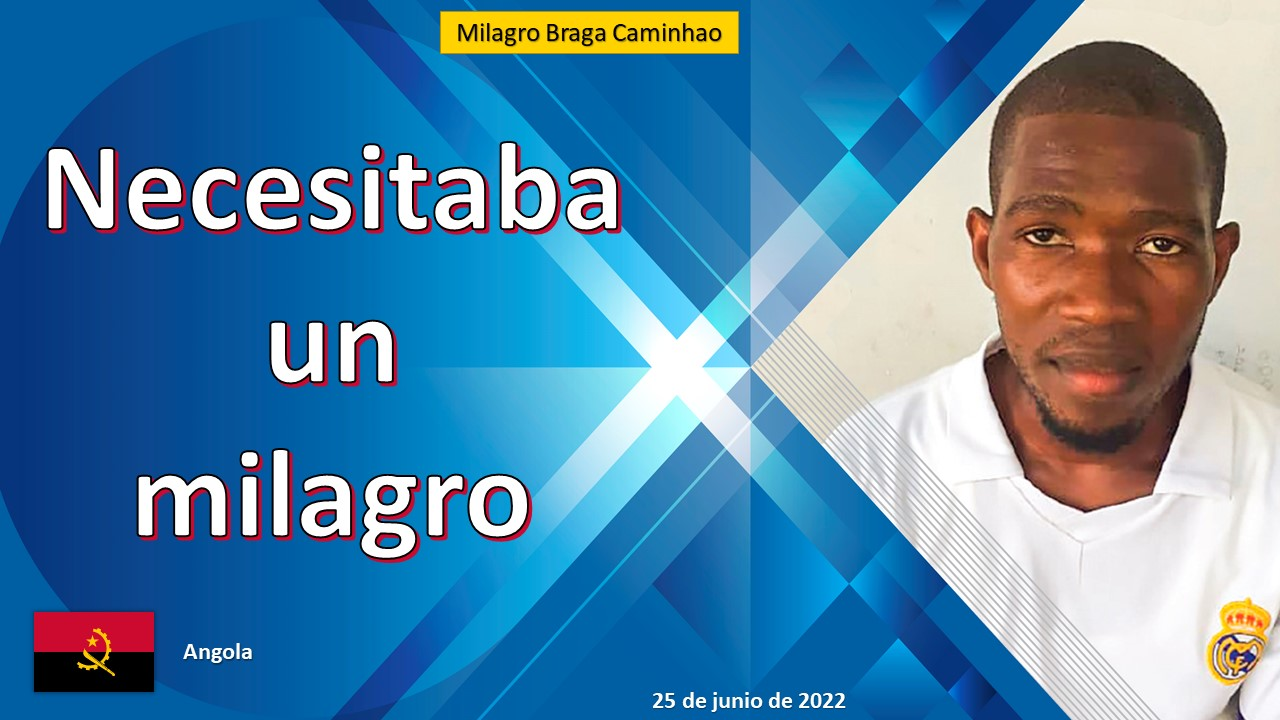 MILAGRO BRAGA CAMINHAO
ANGOLA
25 DE JUNIO DE 2022
OFRENDA MISIONERA
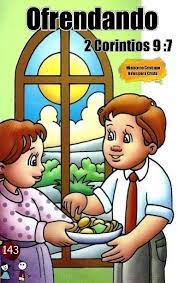 Un niño de cada división, informará y entregará la ofrenda acumulada de
13er. sábado según su división a los representantes de Angola (Primario) y Malawi (Menor)
quienes portarán trajes típicos y darán a conocer el proyecto de la ofrenda. 
Orar por las ofrendas.
DIVISIÓN ÁFRICA DEL SUR-OCÉANO ÍNDICO
1. Iglesia y escuela primaria, Belice, Angola
2. Escuela primaria Sequele, Luanda, Angola
3. Centro de asesoramiento y violencia doméstica, Lombe, Angola
4. Dormitorio de hombres, Universidad Adventista de Angola, Huambo, Angola
5. Centro de desarrollo de liderazgo y alcance comunitario en el campus de Mzuzu de
Universidad Adventista de Malawi, Malawi
6. Centro de vida sana y estación de radio FM, Mayotte
NUEVO HORIZONTE
MEJORAMIENTO
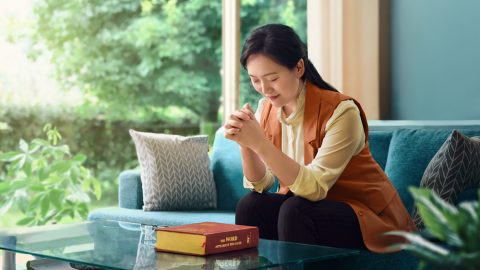 BIBLIA
VIDA DE DEVOCIÓN
VERSÍCULO PARA MEMORIZAR
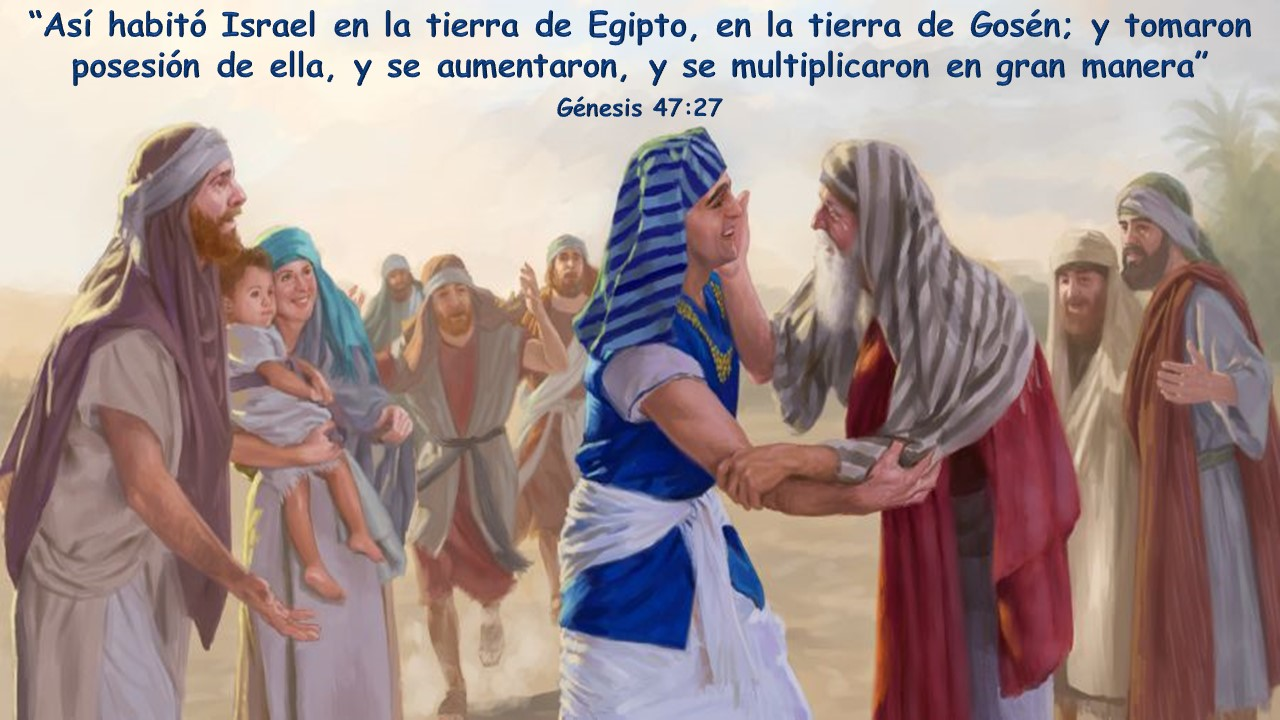 REPASO DE LA LECCIÓN # 13
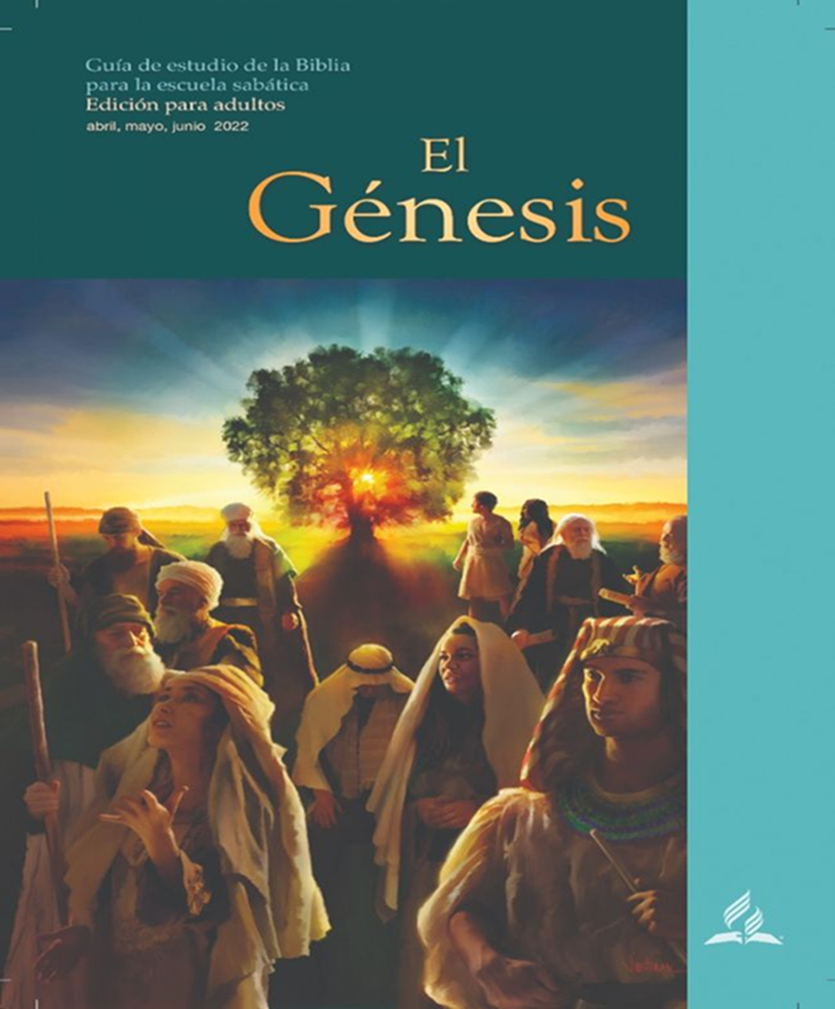 ISRAEL EN EGIPTO
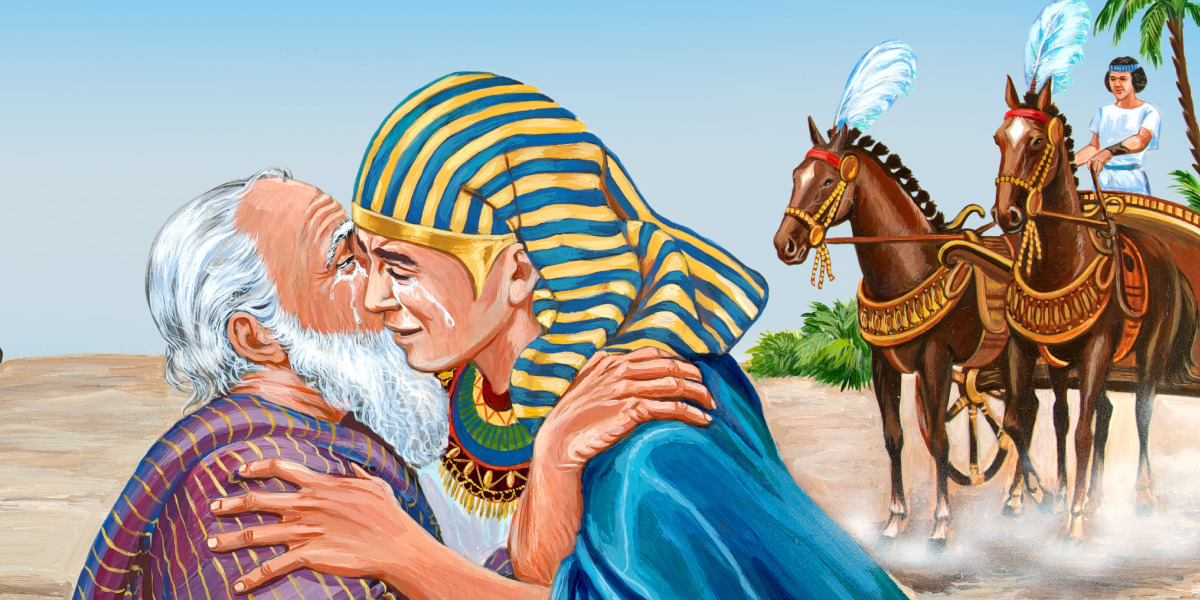 CONCLUSIÓN
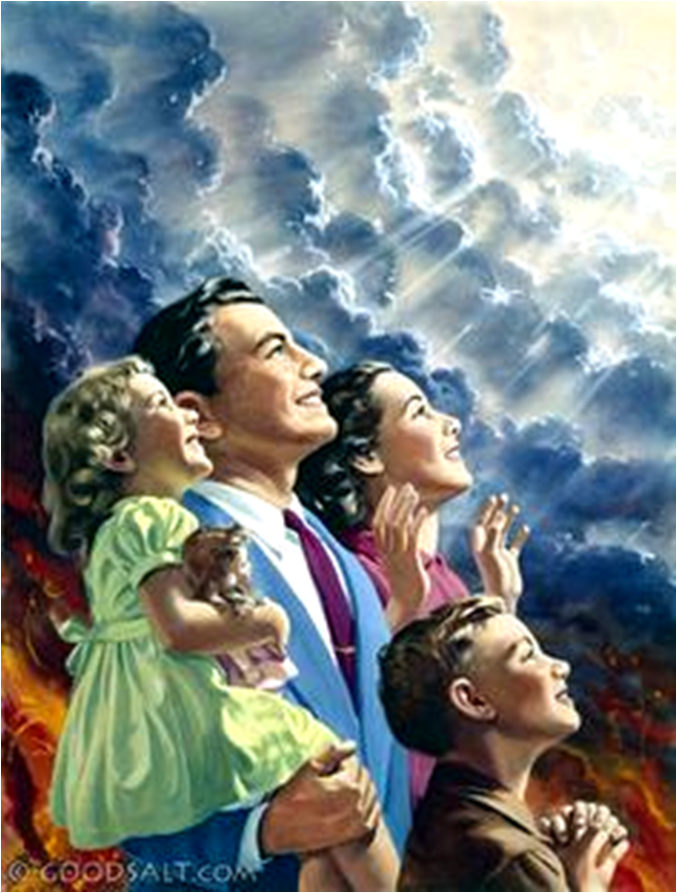 Quiero invitarles a celebrar el culto familiar y preparar a nuestros hijos para el cielo. 
Si esa es su decisión, repitan conmigo 
“YO IRÉ AL CIELO CON MI FAMILIA"
HIMNO FINAL
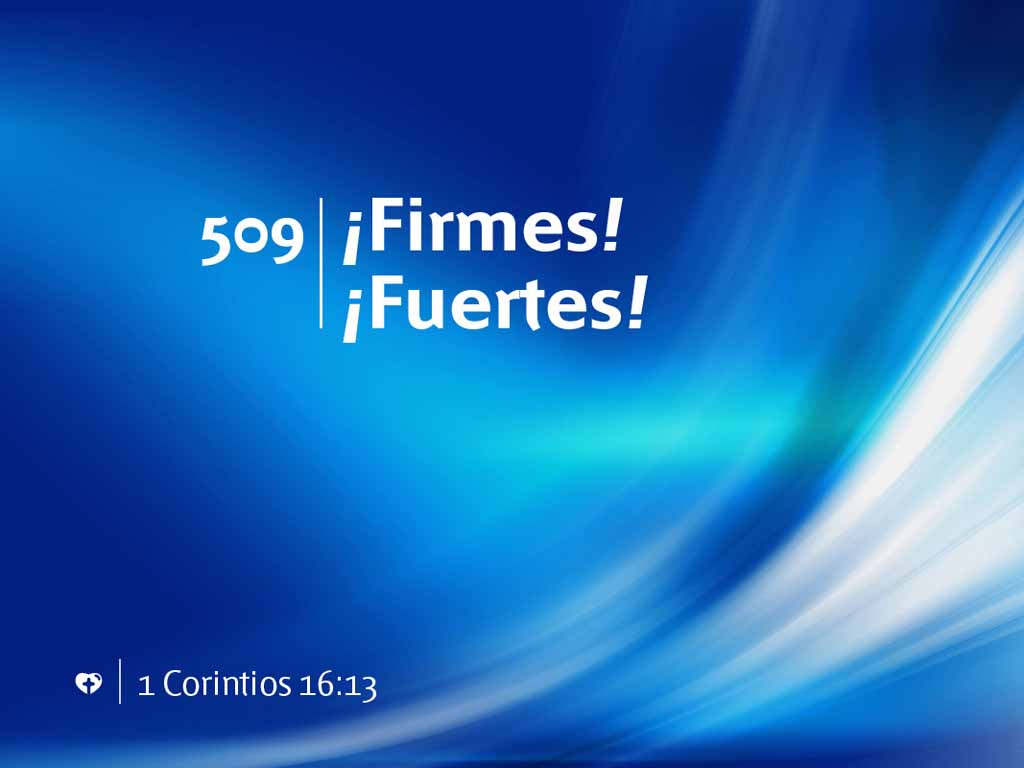 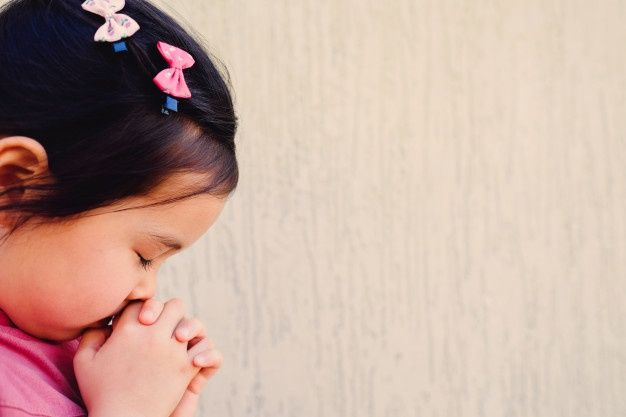 ORACIÓN FINAL